Nov  2018
Jan 2019 Sub 1 GHz Task Group
Date: 2019-01-14
Authors:
Notice: This document has been prepared to assist IEEE 802.19. It is offered as a basis for discussion and is not binding on the contributing individual(s) or organization(s). The material in this document is subject to change in form and content after further study. The contributor(s) reserve(s) the right to add, amend or withdraw material contained herein.
Benjamin Rolfe BCA/MERL
Slide 1
Nov  2018
Opening
Meeting Preamble
Review and Approve Agenda
Review Objectives
Plan for the week
Slide 2
Benjamin Rolfe BCA/MERL
Nov  2018
Sub-1GHz Coexistence Task Group
Recommended Practice for Local and Metropolitan Area Networks - Part 19: Coexistence Methods for 802.11 and 802.15.4 based systems operating in the Sub-1 GHz Frequency Bands

Scope: 
This recommended practice provides guidance on the implementation, configuration and commissioning of systems sharing spectrum between IEEE Std 802.11ah-2016 and IEEE Std 802.15.4 Smart Utility Networking (SUN) Frequency Shift Keying (FSK) Physical Layer (PHY) operating in Sub-1 GHz frequency bands.
Slide 3
Benjamin Rolfe BCA/MERL
Nov  2018
Meeting Preamble
Be aware of:
	 https://development.standards.ieee.org/myproject/Public/mytools/mob/slideset.pdf


Any questions or disclosures?
Slide 4
Benjamin Rolfe BCA/MERL
Nov  2018
Agenda
TG3 Agenda:
https://mentor.ieee.org/802.19/dcn/18/19-18-0092-01-S1GH-s1gh-tg-agenda-jan-2019.xlsx

Approval:   Aprove agenda in doc 19-18-0092r02
Slide 5
Benjamin Rolfe BCA/MERL
Nov  2018
November Minutes
Minutes from Nov
https://mentor.ieee.org/802.19/dcn/18/19-18-0090-00-S1GH-s1gh-november-meeting-minutes.docx

Approve minutes from Nov Study Group meeting doc # 19-18-0090r0
Slide 6
Benjamin Rolfe BCA/MERL
Nov  2018
Meeting Goals
Task Group organization and mechanics
Overview of RP development and schedule
Suggested outline for RP
Technical Presentations
Contribution discussion
Slide 7
Benjamin Rolfe BCA/MERL
Nov  2018
Task Group Organization
Chair: Ben Rolfe
Recording secretary: Jianlin Guo
Vice Chair: Shoichi Kitazawa
Vice Chair: ??
Technical Editor(s): Jianlin Guo
Slide 8
Benjamin Rolfe BCA/MERL
Nov  2018
Overview and Schedule
January 2019  TG organization and first technical input, outline for RP content, issue Call for Proposals
March 2019   Hear technical proposals – start drafting process 
May 2019 more proposals, continue draft development 
July 2019    Finish draft, start WG LB
Sept 2019 Comment resolution, continue WG Balloting
Nov 2019 EC approval for Sponsor Ballot
Jan 2020 Comment Resolution
Feb 2020 Recirc/comments/recirc
Mar 2020 Final comment resolution
Apr 2020  Stable draft, last recirc
May 2020 Final package
July 2020 EC approval to RevCom
Slide 9
Benjamin Rolfe BCA/MERL
Nov  2018
Technical Presentations
CSMA and CCA differences between 802.11 and 802.15.4
Simulation updates
TBD
Slide 10
Benjamin Rolfe BCA/MERL
Nov  2018
Contribution discussion
Use case 
Technical criteria  and guidance
Call for contributions
Slide 11
Benjamin Rolfe BCA/MERL
Nov  2018
Useful links
PAR text as approved:
https://mentor.ieee.org/802.19/dcn/18/19-18-0093-00-S1GH-par-as-approved-by-revcom-dec-2018.pdf
TG3 Agenda:
https://mentor.ieee.org/802.19/dcn/18/19-18-0092-00-S1GH-s1gh-tg-agenda-jan-2019.xlsx
WG19 opening slides:
https://mentor.ieee.org/802.19/dcn/19/19-19-0002-01-0000-january-2019-opening-report.pptx
Slide 12
Benjamin Rolfe BCA/MERL
Nov  2018
coexistence
noun
the state or fact of living or existing at the same time or in the same place.
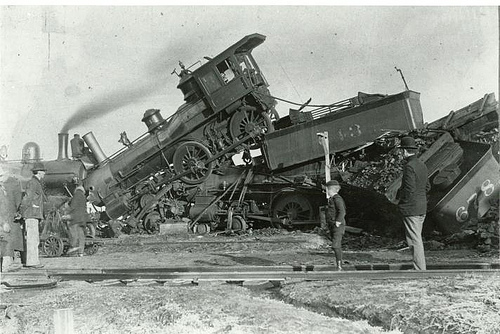 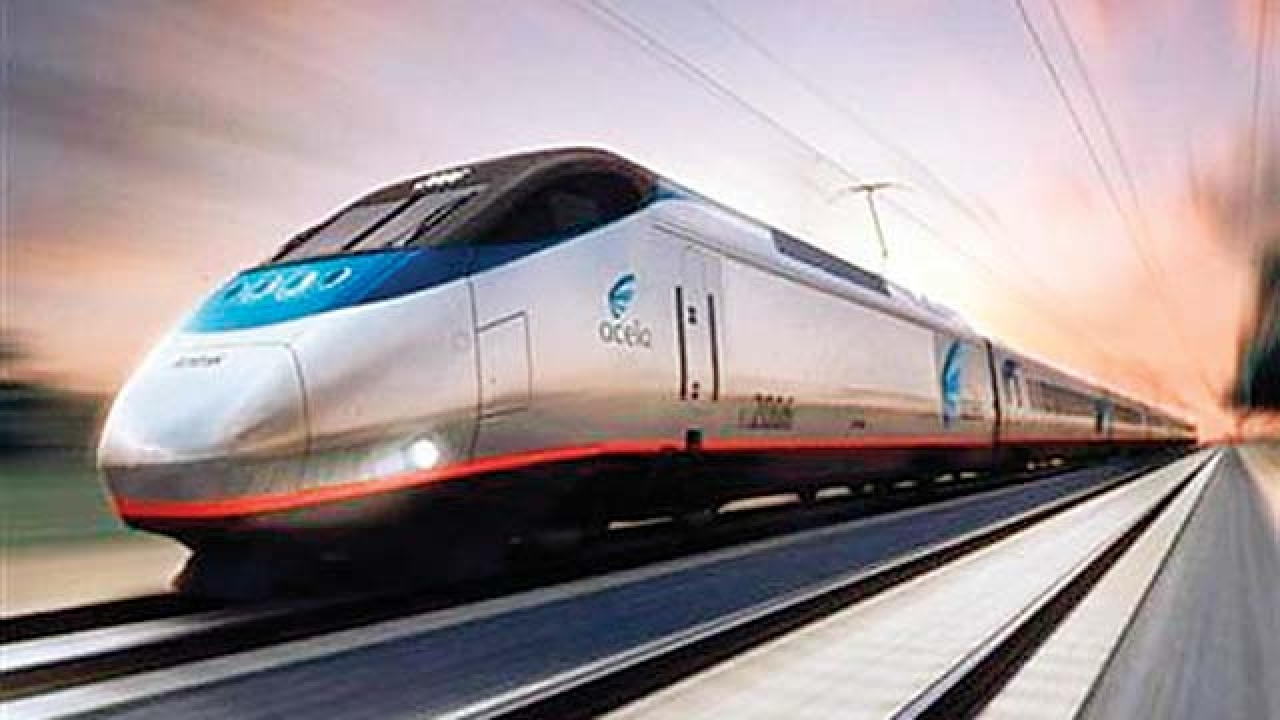 Good Coexistence => rapidly growing opportunity
Poor Coexistence =>  missed opportunity
Slide 13
Benjamin Rolfe BCA/MERL